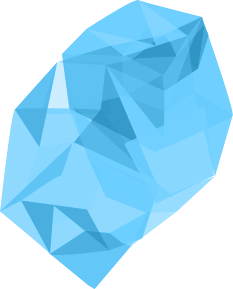 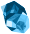 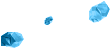 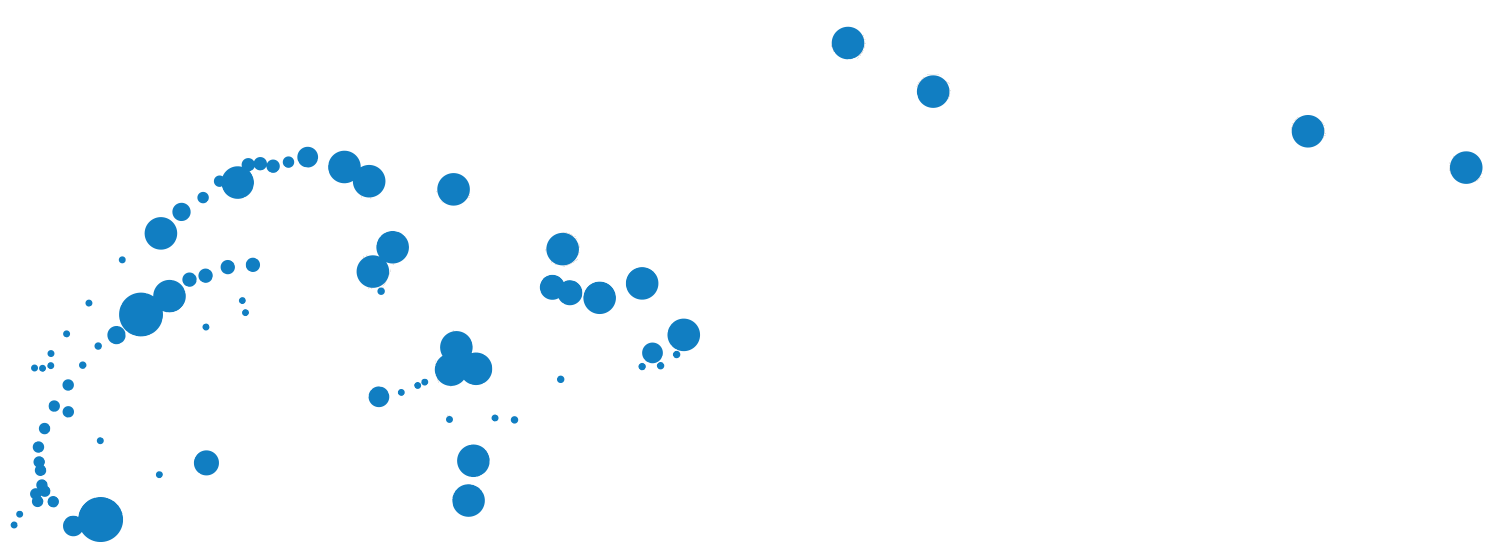 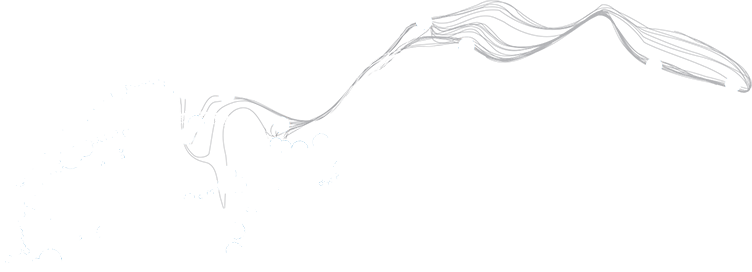 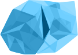 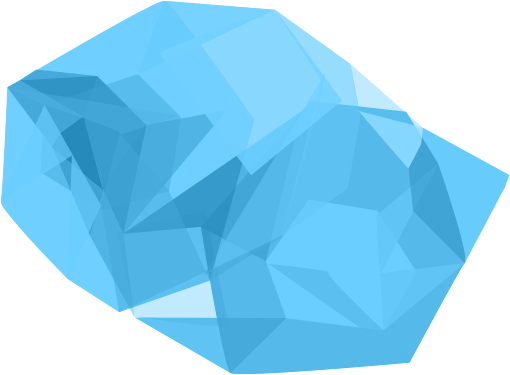 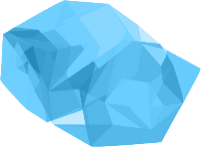 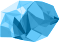 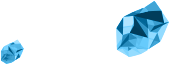 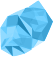 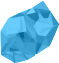 CSO SUPPORTS U
Professionaliseringsplan CSO Cluster
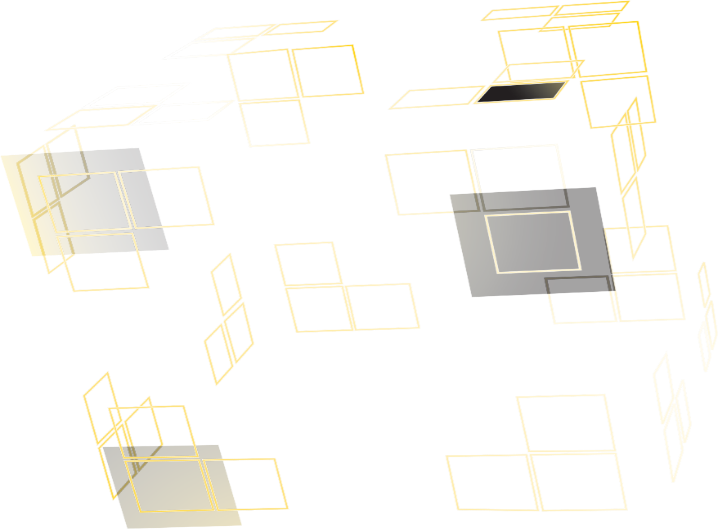 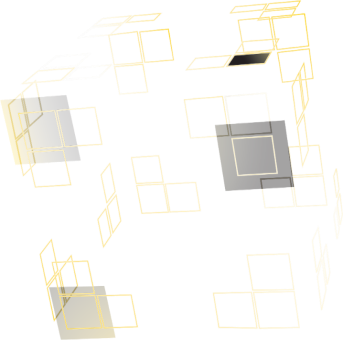 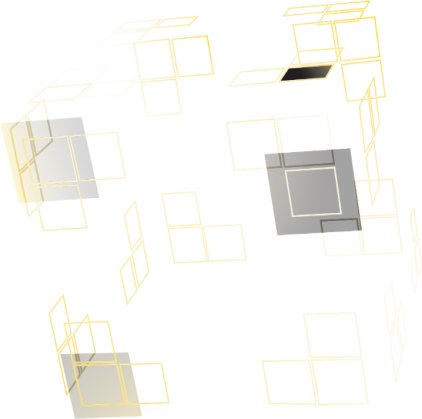 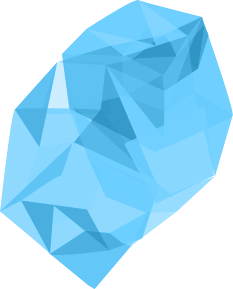 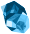 HET DOEL
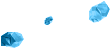 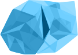 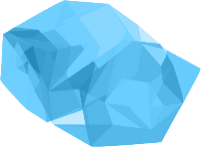 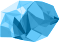 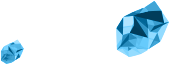 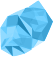 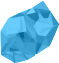 MEER ONDERLINGE SAMENWERKING

CONTINUE DIENSTVERLENING

TOEKOMSTBESTENDIG ZIJN

PRO-ACTIEF WERKEN
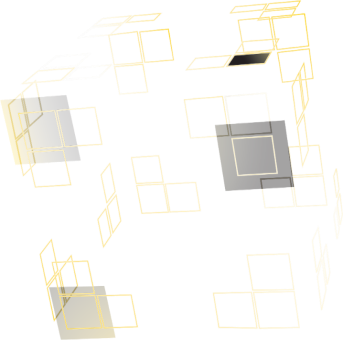 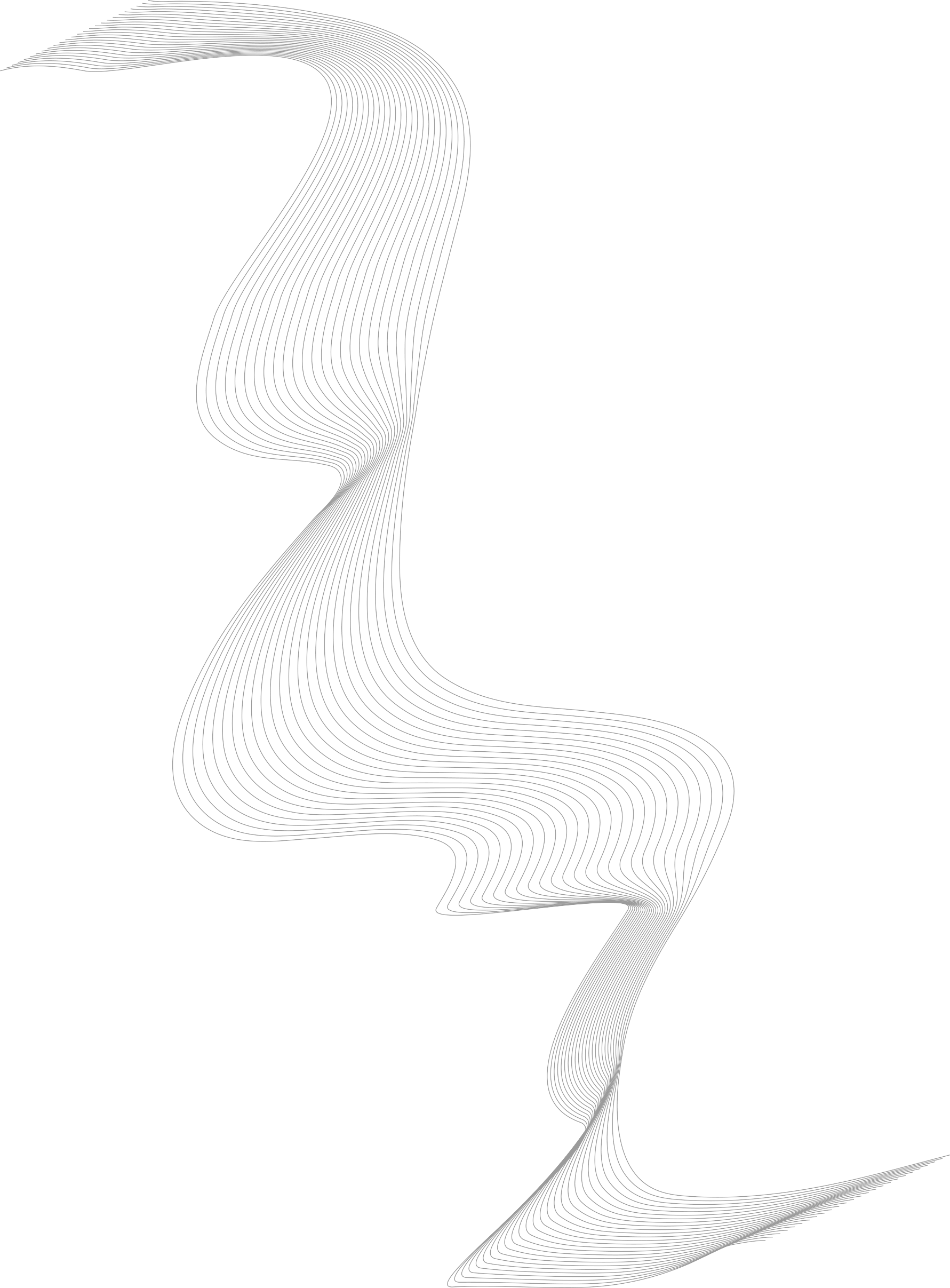 Financiële Zaken
(FA)
CSO
BMS SUPPORTS U
Onderwijs ondersteuning
Human Resources
(HR)
|
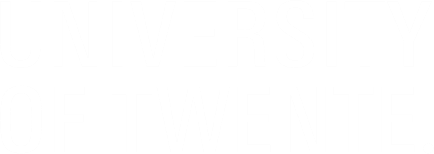 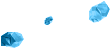 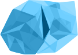 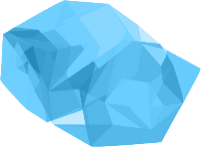 Supports U Stuurgroep
Persoonlijk
Ontwikkel
Plan
(POP-groep)
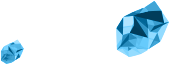 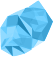 Optimale
Samen-
werking
(OSW-groep)
CSO SUPPORTS U
Middelen
&
Innovaties
CSO Flash
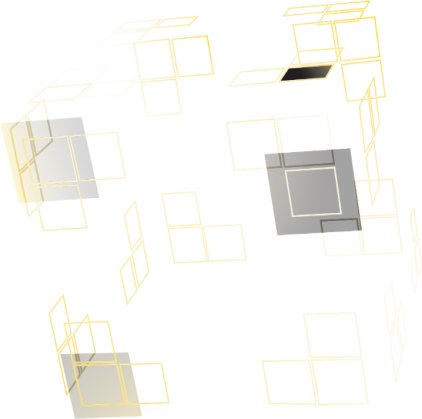 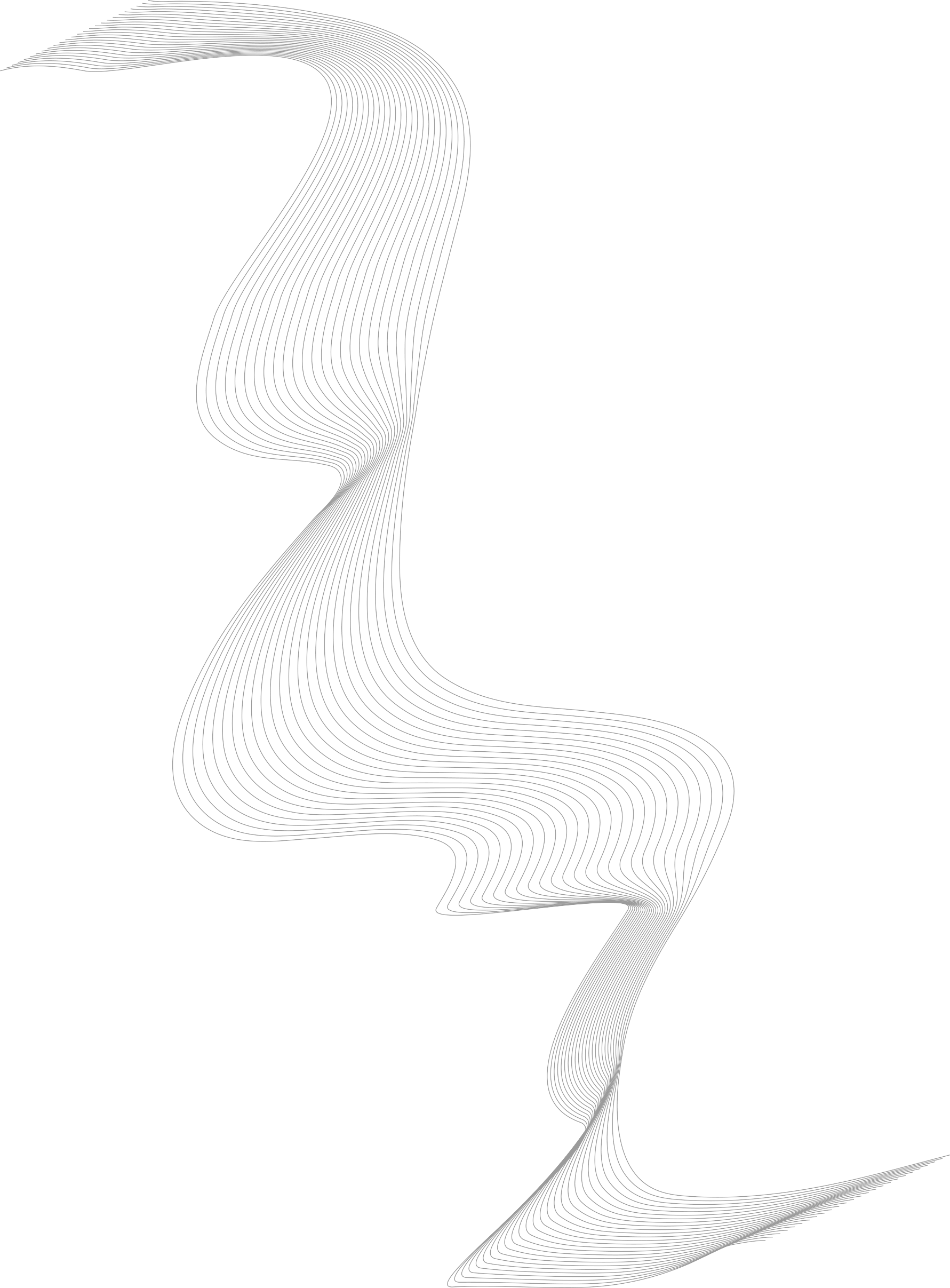 QUICK WINS
CLUSTER SECRETARIATEN
ONTWIKKELING
PROJECTGROEPEN
CSO WEBSITE
MIDDELEN
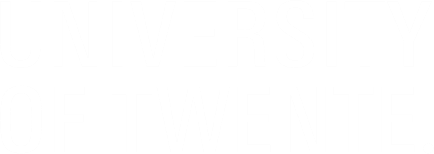 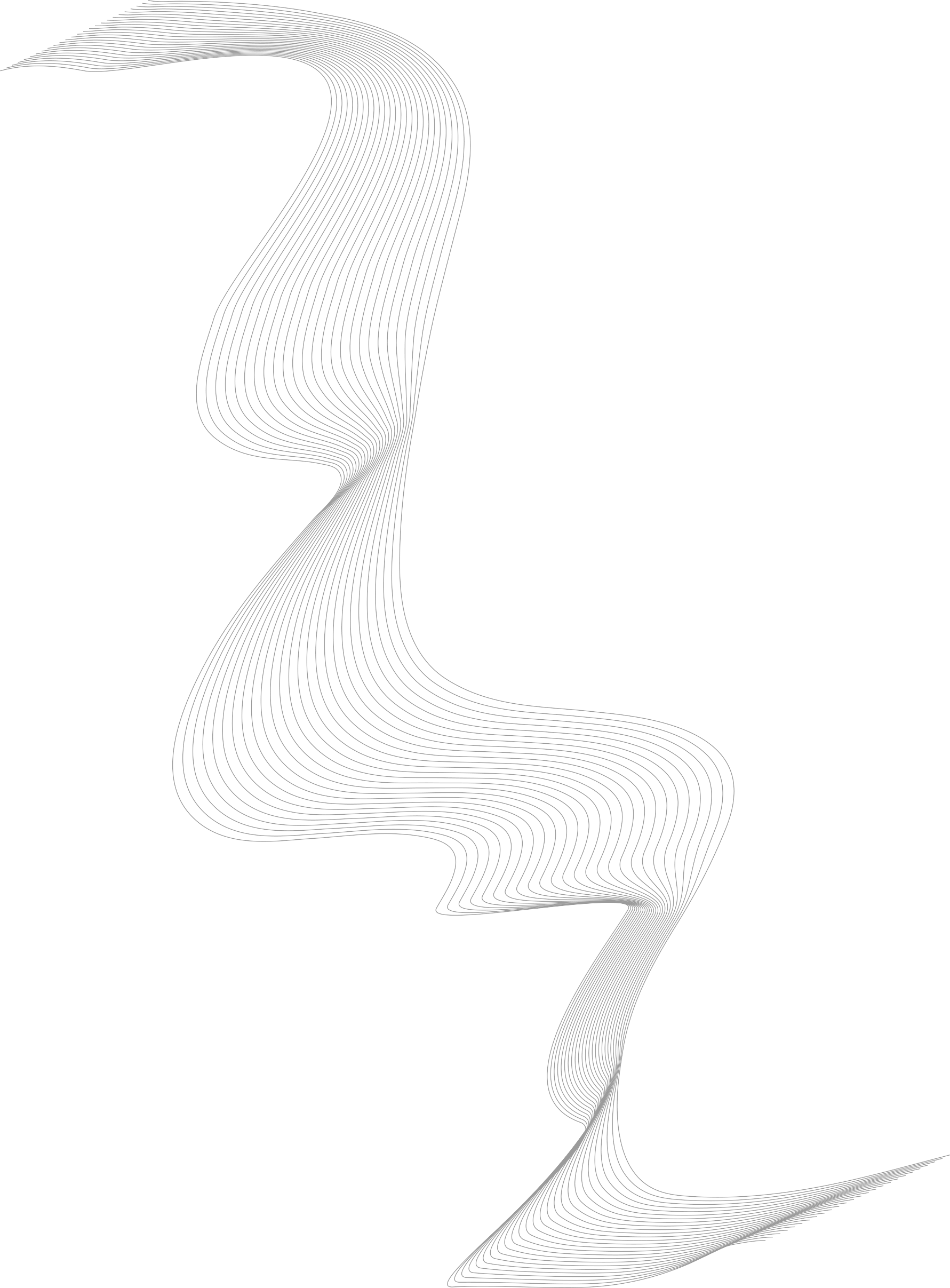 QUICK WINS
VANAF 1 JANUARI 2018: CLUSTERSECRETARIATEN

IN LIJN MET DE VORMING VAN DE CLUSTERS VAN BMS

BEVORDERT DE CONTINUE DIENSTVERLENING

INSPIRATIE EN KENNISDELING
CLUSTER
SECRETARIATEN
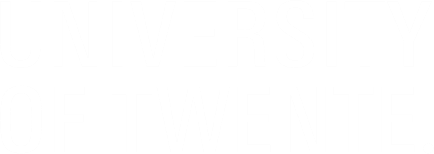 QUICK WINS
Keuze modules
Verplichte modules
PROJECTGROEP
PERSOONLIJK
ONTWIKKELPLAN


OP BASIS VAN HET DOOR
ONS OPGESTELDE PROFIEL VAN DE TOEKOMST
- Projectmatig werken
- Tech/Digital Savvy
- Personal Power
- Persoonlijk profiel & profilering
- Effectief werken
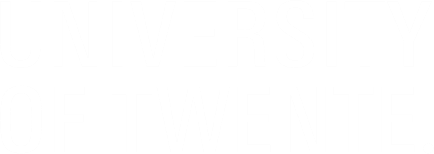 QUICK WINS
PROJECTGROEP
OPTIMALE
SAMENWERKING
OPDRACHT:

VOORSTEL VOOR OPTIMALE / UNIFORME WERKWIJZE:

ONDERLING BINNEN DE CLUSTERS
OPTIMALISEREN WERKPROCESSEN MET FA EN HR
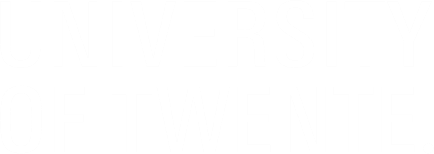 QUICK WINS
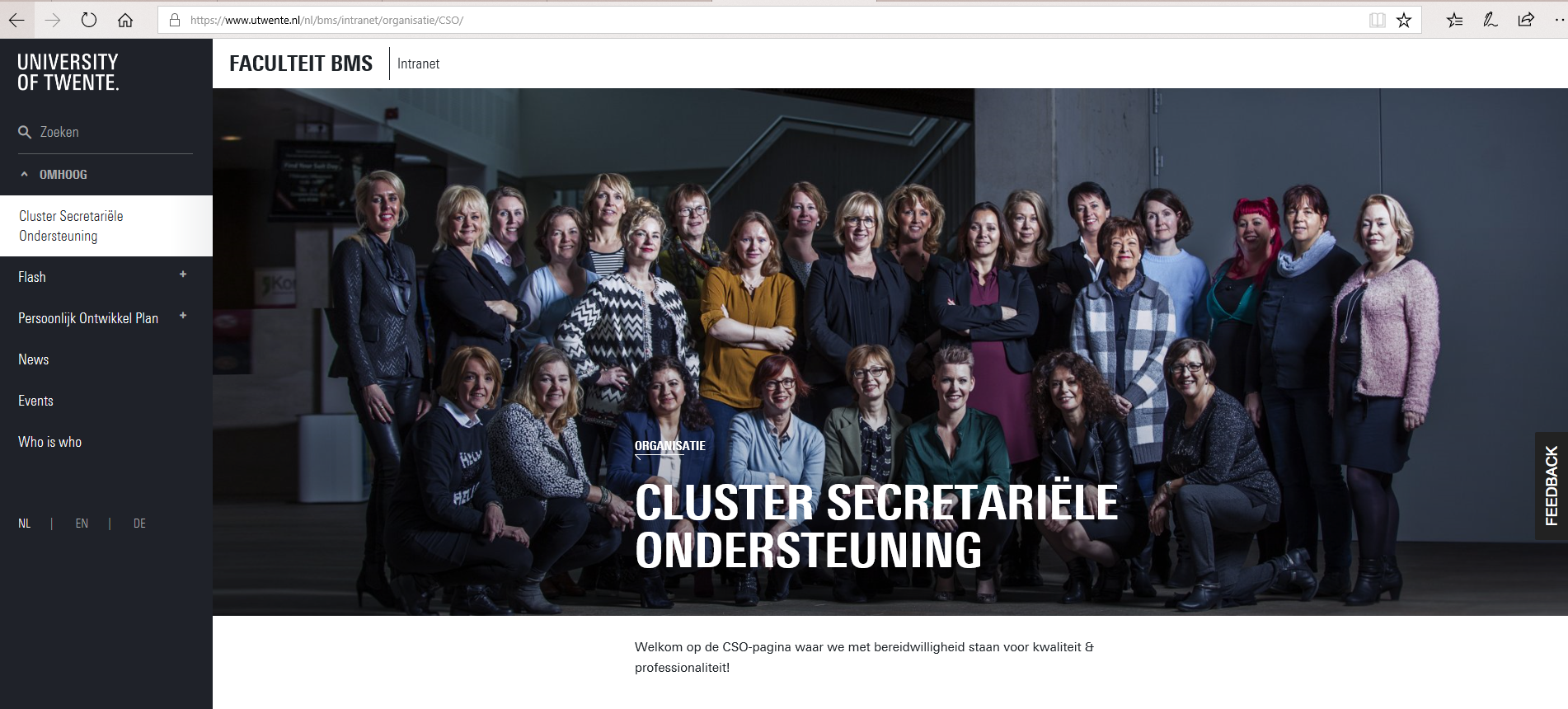 CSO WEBSITE
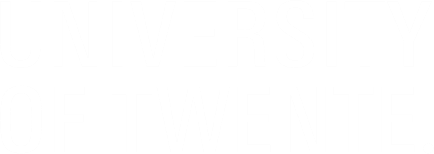 QUICK WINS
MIDDELEN
TER BEVORDERING VAN FLEXIBILITEIT EN PROFESSIONALITEIT:

LAPTOP’S EN MOBIELE TELEFOONS AANGESCHAFT VOOR ALLE MANAGEMENT ASSISTANTS
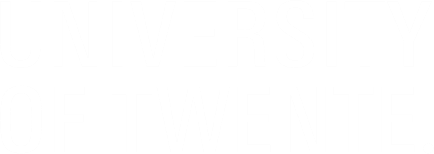 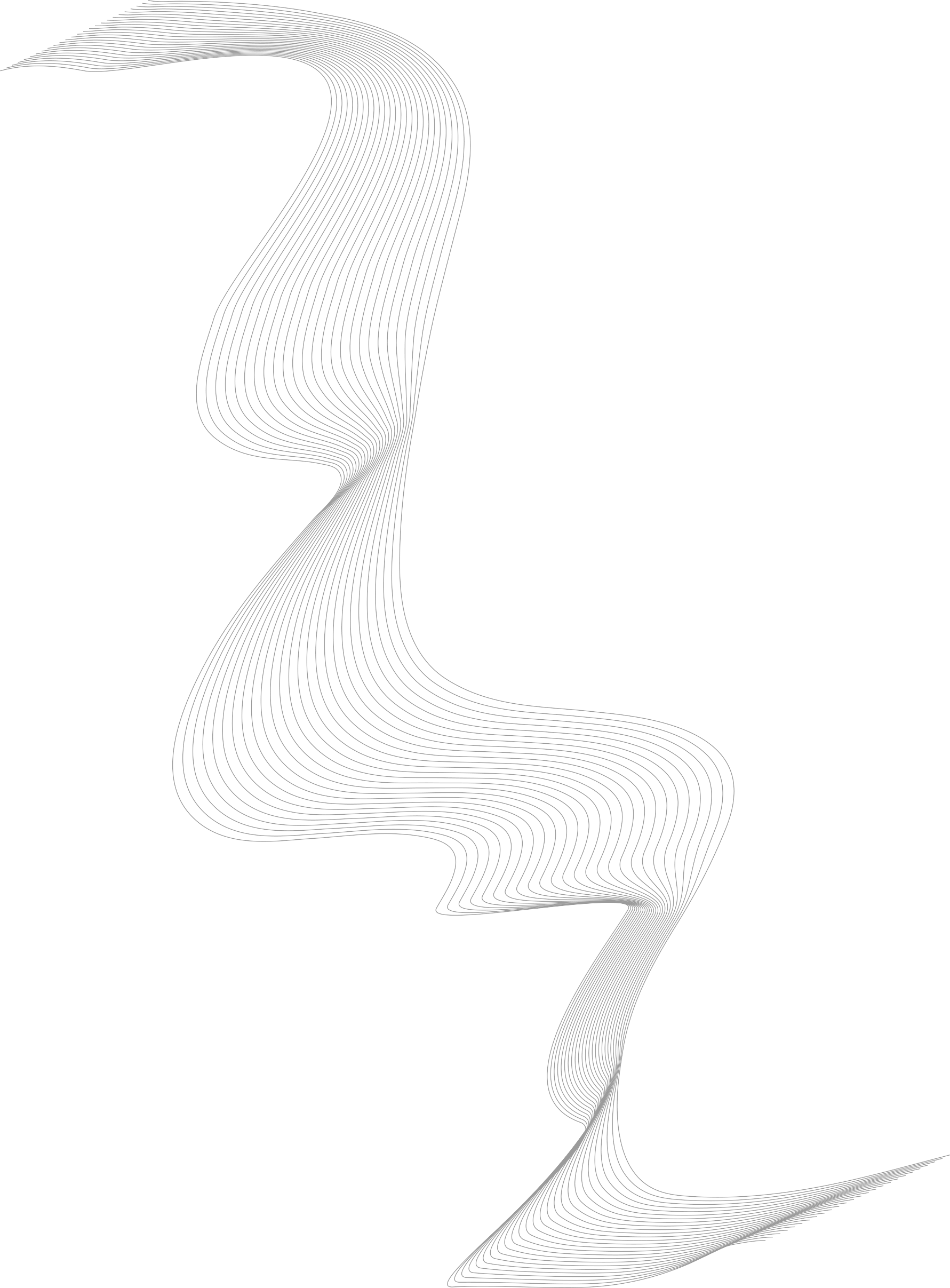 WAT HEBBEN WE GEDAAN OM HIER TE KOMEN?
7.
5.
6.
4.
3.
2.
1.
TRAININGS-
SESSIES
BEDRIJFS-BEZOEKEN
SCENARIO’S
BEDENKEN
BIJEENKOMSTEN
DRAAGVLAK
CREËREN
PRESENTATIE
AAN INTERNE
KLANT
LEZINGEN
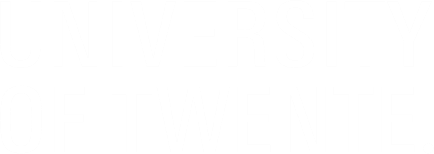 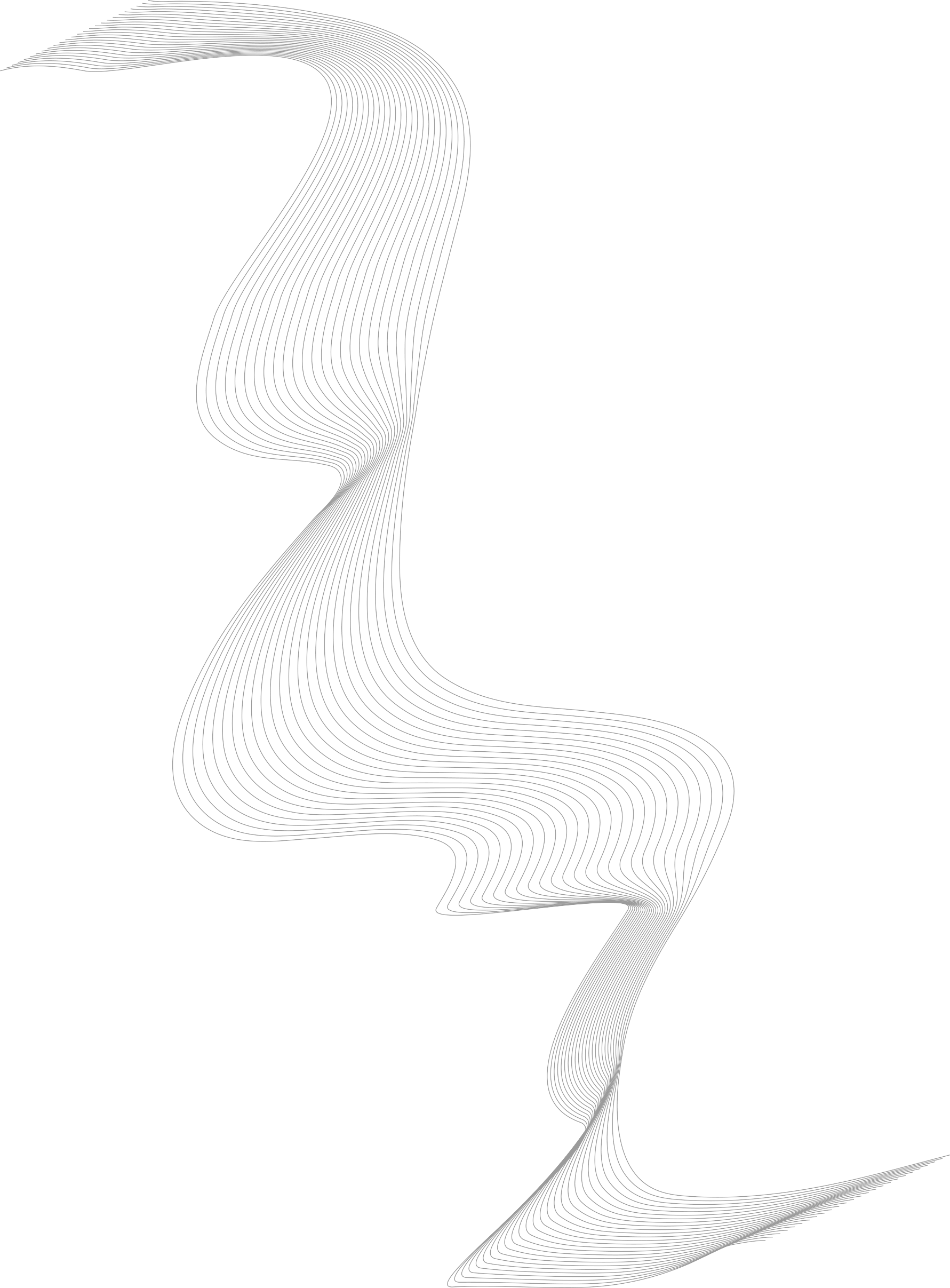 WAT HEBBEN WE GEDAAN OM HIER TE KOMEN?
CSO COLLEGA’S


BOARD OF SUPPORT:
	- Tanya Bondarouk
	- Jos van Hillegersberg
	- Ariana Need
	- Bernard Veldkamp
	- Hans Vossensteyn
	- Rixt Zeelenberg
DRAAGVLAK
CREËREN
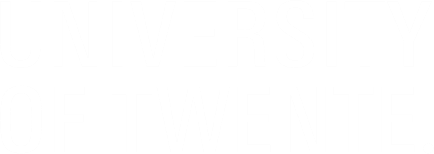 HOE NU VERDER?
SECRETARIAAT CLUSTER DDS
SECRETARIAAT CLUSTER FBO
DIRECTEUR BEDRIJFSVOERING
SECRETARIAAT
CLUSTER HBE
FACULTEITS BESTUUR
SECRETARIAAT CLUSTER HIB
TEAMLEIDER CSO
SECRETARIAAT CLUSTER TPS
TEAMLEIDER CSO
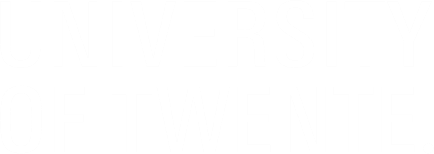 SHARED CLUSTER SECRETARIATEN (SCS)
CLUSTER SECRETARIATEN ZELFSTANDIGER WERKEN

SPECIALISATIES ZICHTBAAR MAKEN

CONTINUE DIENSTVERLENING

BEVORDERING FLEXIBILITEIT

GELIJKMATIGER VERDELING WERKDRUK
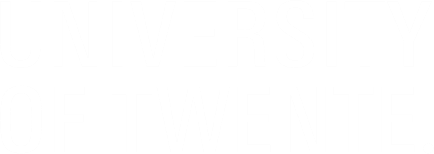 STIP OP DE HORIZON
TEAMLEIDER; COACHEND

CARRIERE PERSPECTIEF EN DOORGROEI-MOGELIJKHEDEN
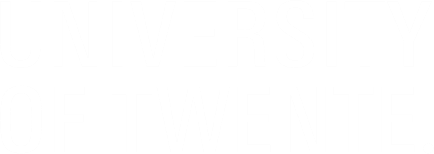